স্বাগতম
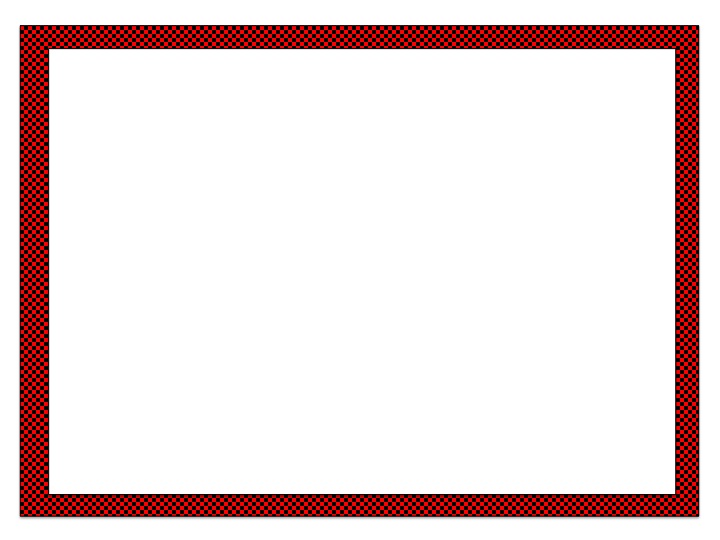 পরিচিতি
শিক্ষক পরিচিতি
পাঠ পরিচিতি
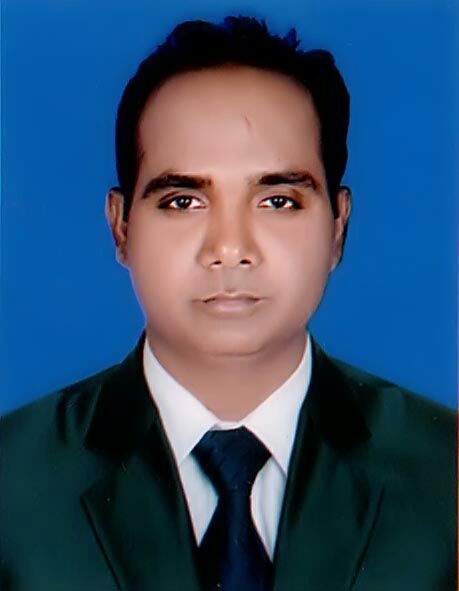 শ্রেণিঃ-৮ম 
বিষয়ঃ-বিজ্ঞান    
অধ্যায়ঃ-ষষ্ঠ    
সময়ঃ-35মিনিট  
তারিখঃ-
মোহাম্মাদ আলী জিন্নাহ
সহকারি শিক্ষক(গনিত)
আফড়া ইসলামিয়া সিঃ আলিম মাদ্রাসা
রাজবাড়ি সদর, রাজবাড়ি
আজকের পাঠ
পরমাণুরগঠন
পাঠ শেষে আমরা বলতে পারবো-
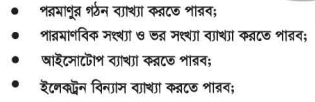 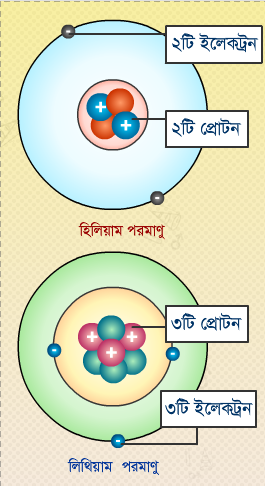 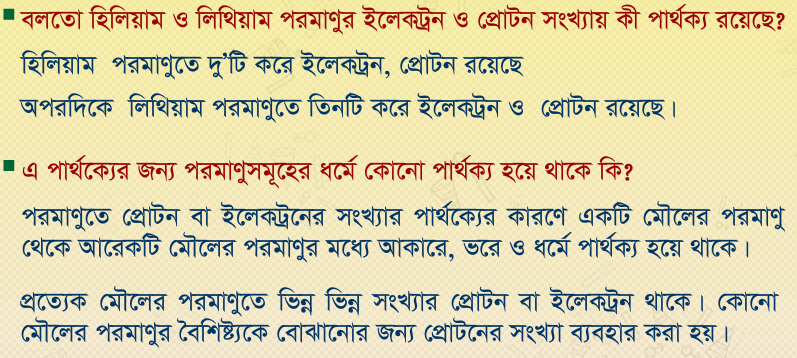 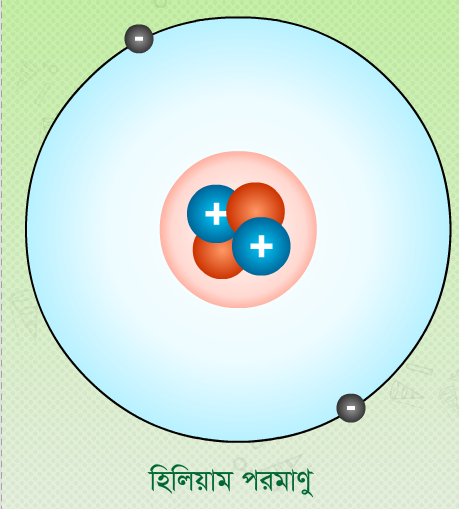 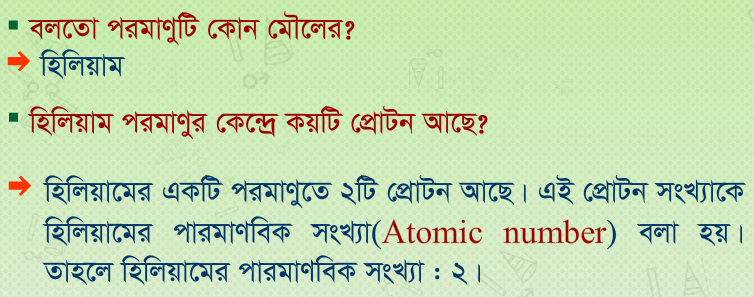 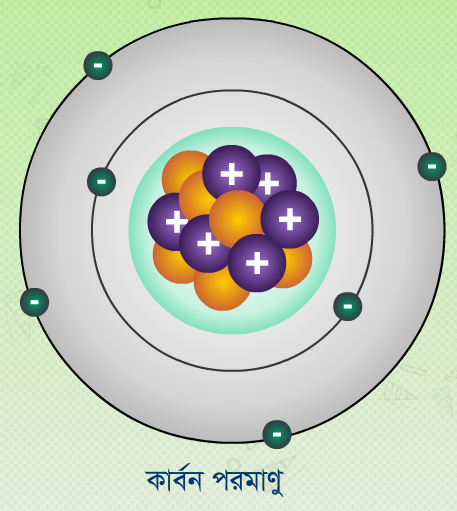 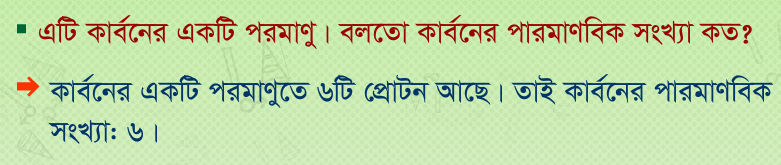 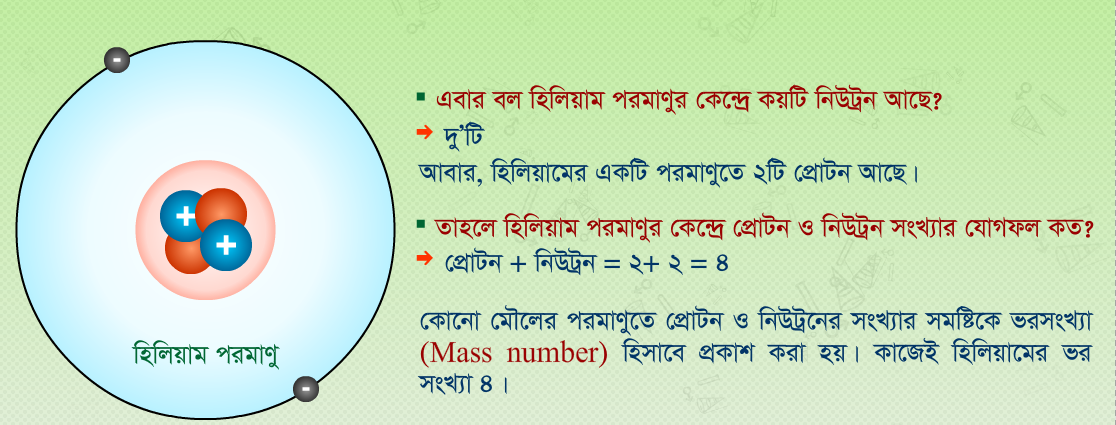 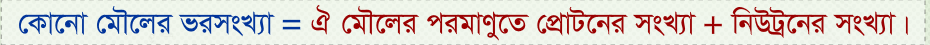 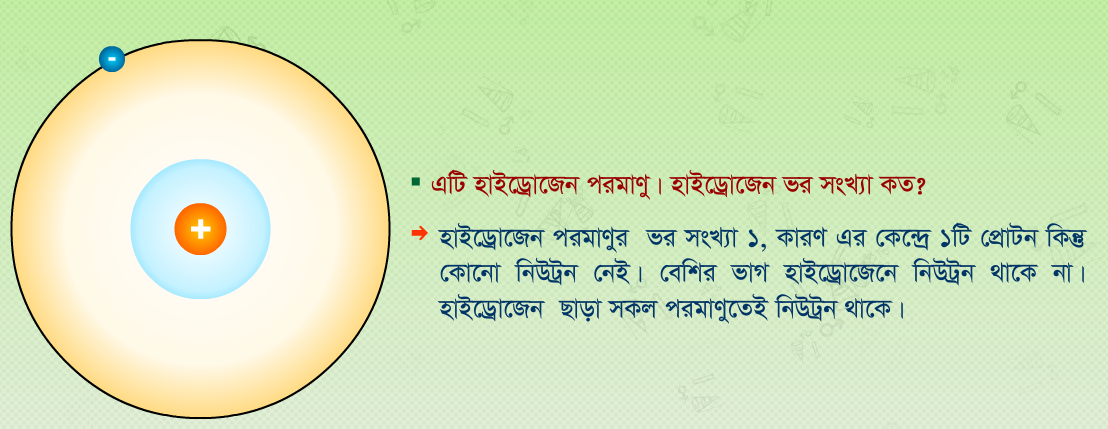 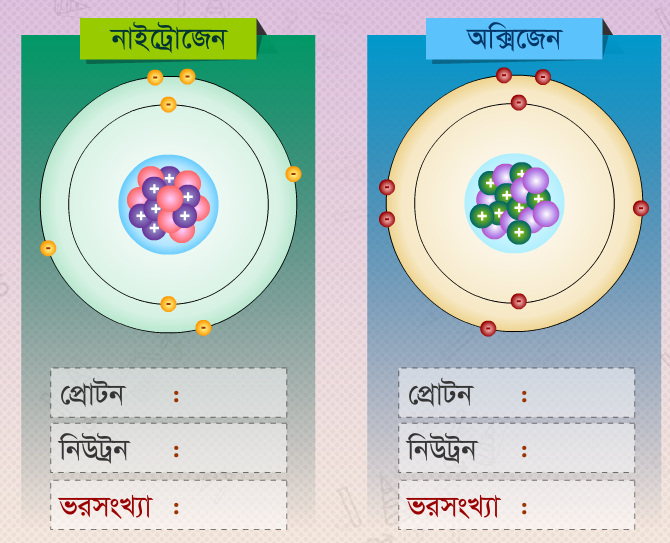 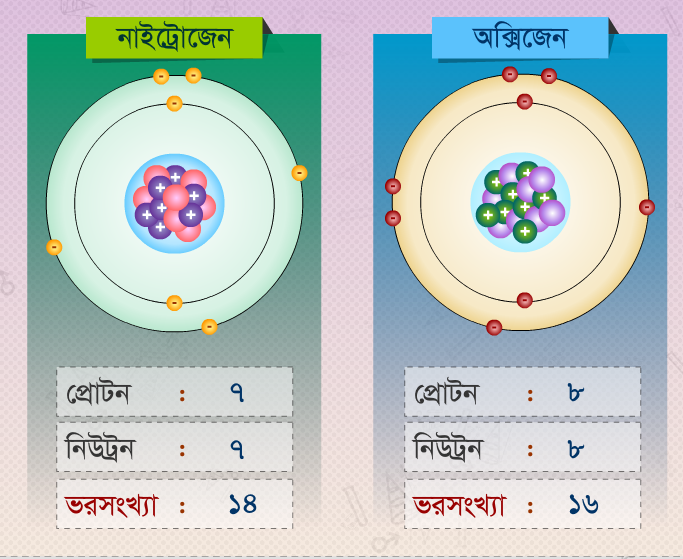 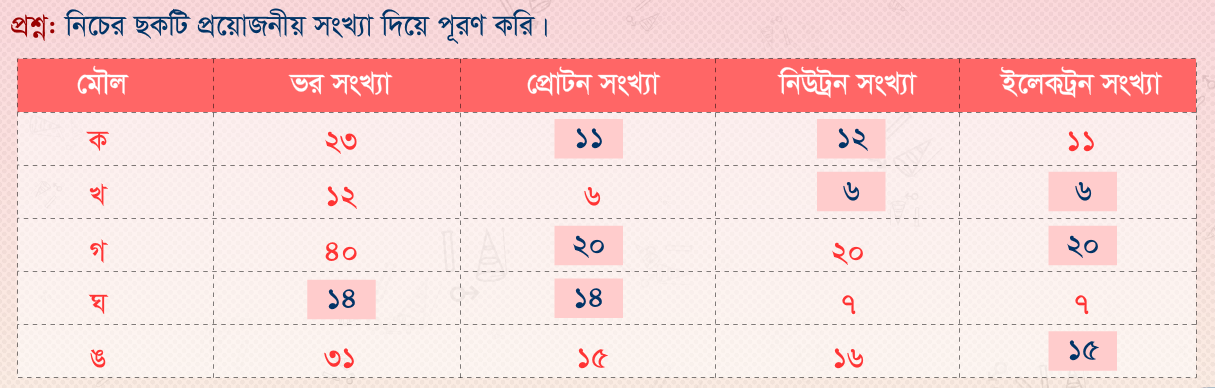 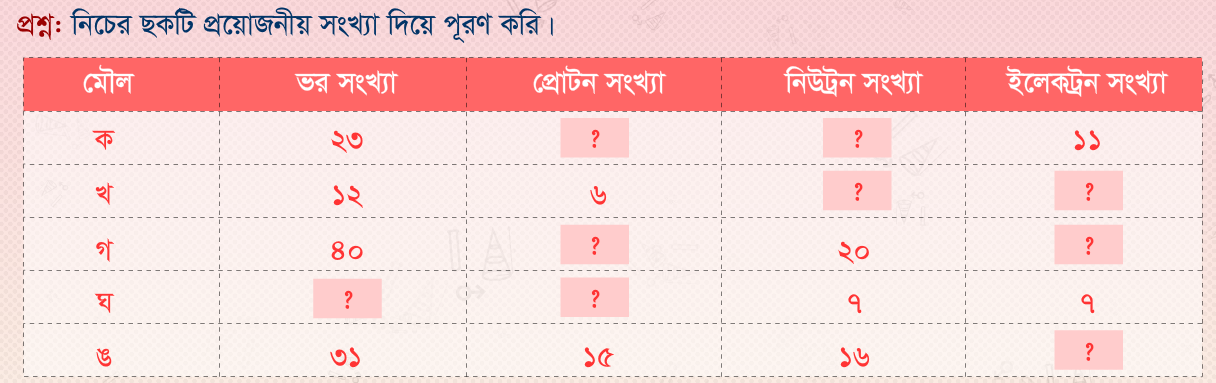 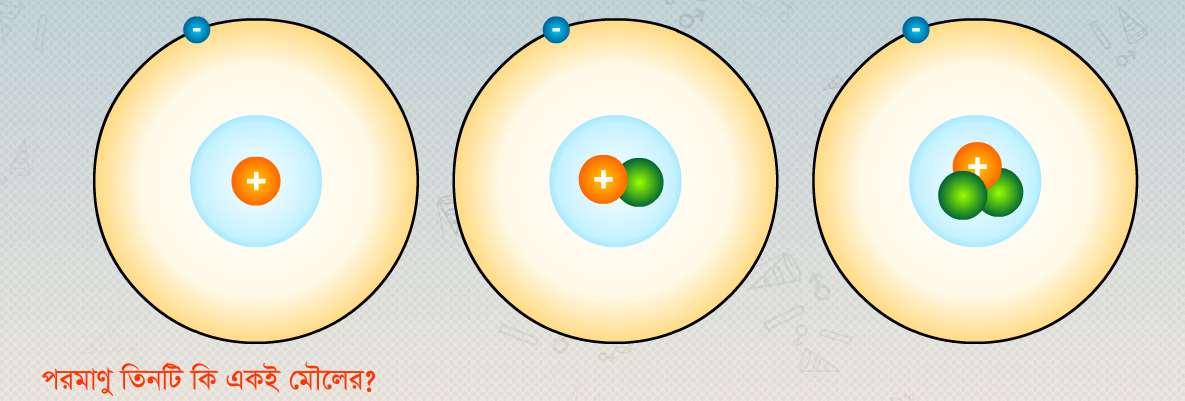 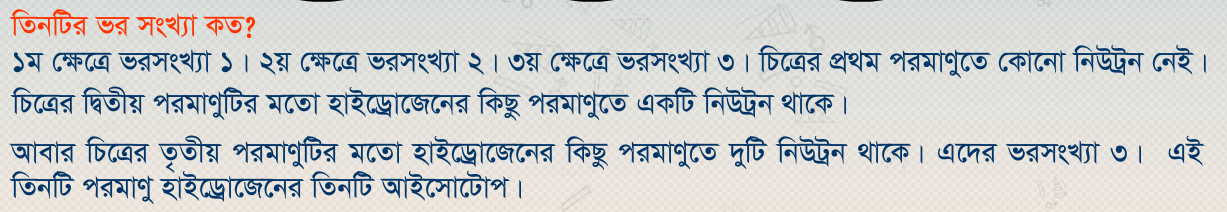 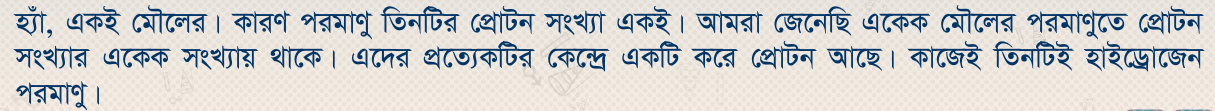 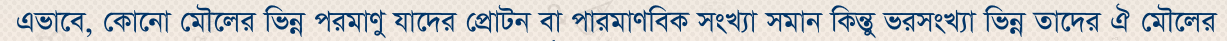 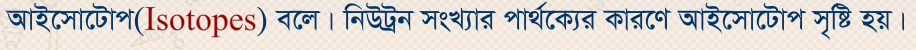 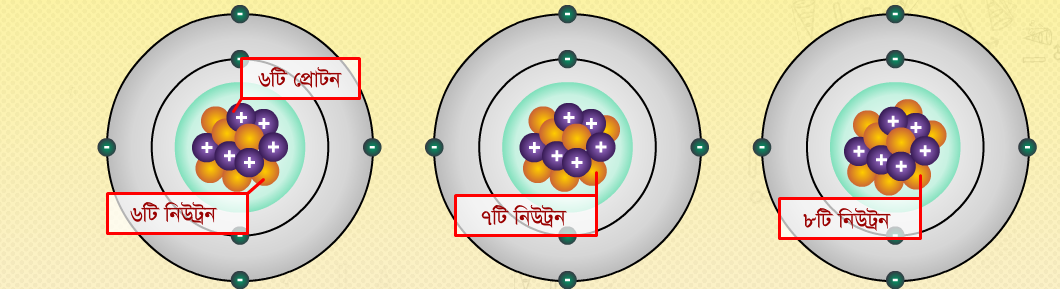 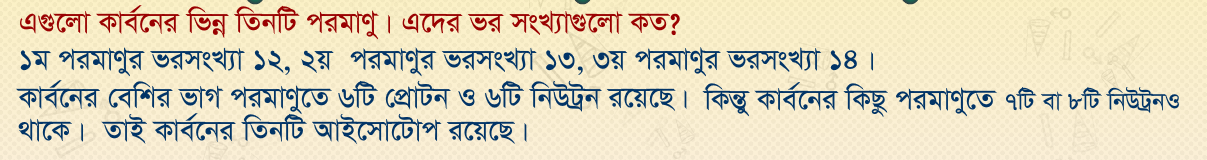 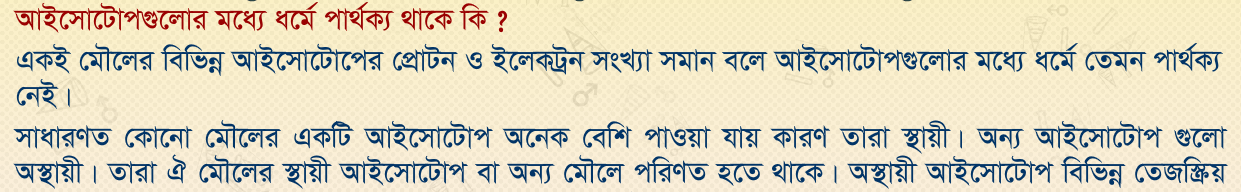 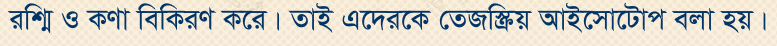 ধন্যবাদ
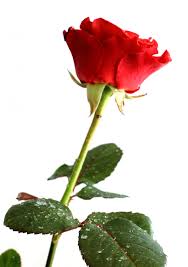 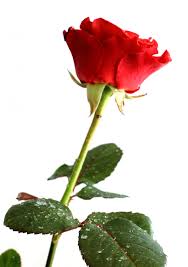 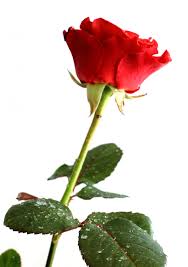